Бюджет для Граждан
к отчету об исполнении бюджета
муниципального района
«Могочинский район»
За 2016 год
Бюджет для граждан познакомит вас с отчетом об исполнении бюджета муниципального района «Могочинский район» за 2016 год.
Представленная информация предназначена для широкого круга пользователей, и надеемся, будет интересна для населения Могочинского района. Мы постарались отразить основные показатели исполнения бюджета в понятной и доступной форме.
  Каждый житель Могочинского района является участником формирования бюджета: с одной стороны как налогоплательщик- наполняя доходную часть бюджета,  с другой стороны – как потребитель муниципальных услуг.
Исполнение бюджета — процесс сбора и учета доходов и осуществление расходов на основе сводной бюджетной росписи и кассового плана. Исполнение бюджета — это этап бюджетного процесса, который начинается с момента утверждения решения о бюджете представительным органом муниципального образования и продолжается в течение финансового года.
Основные этапы исполнения бюджета:
Исполнение бюджета по доходам
Обеспечение полного и своевременного поступления в бюджет налогов, сборов, доходов от использования имущества и других обязательных платежей, в соответствии с утвержденными бюджетными назначениями
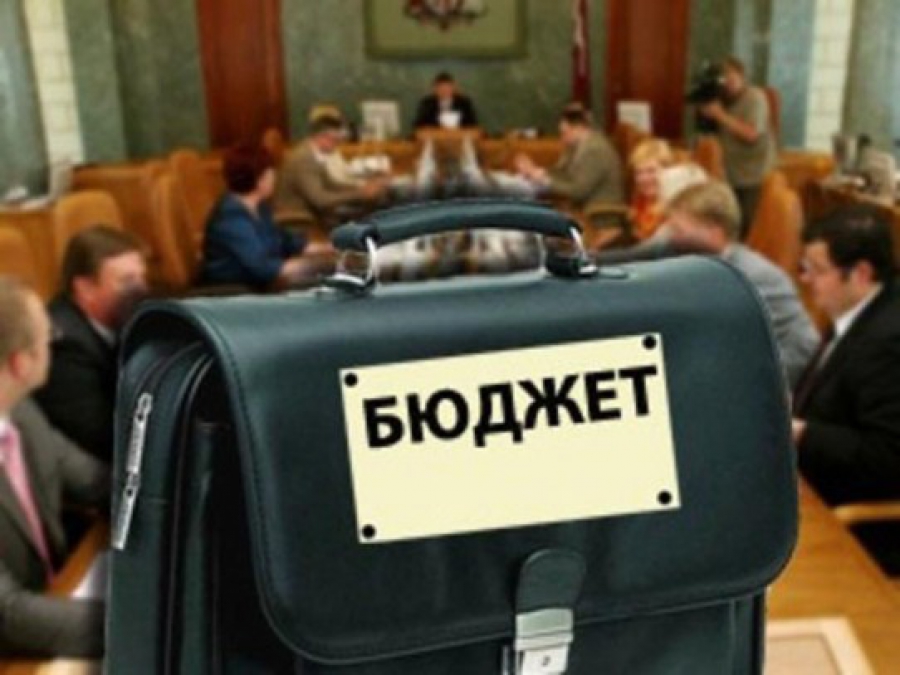 Исполнение бюджета по расходам
Обеспечение последовательного финансирования мероприятий, предусмотренных решением о бюджете, в пределах утвержденных сумм с целью исполнения принятых муниципальным образованием расходных обязательств. Составление и утверждение отчета об исполнении бюджета является важной формой контроля за исполнением бюджета.
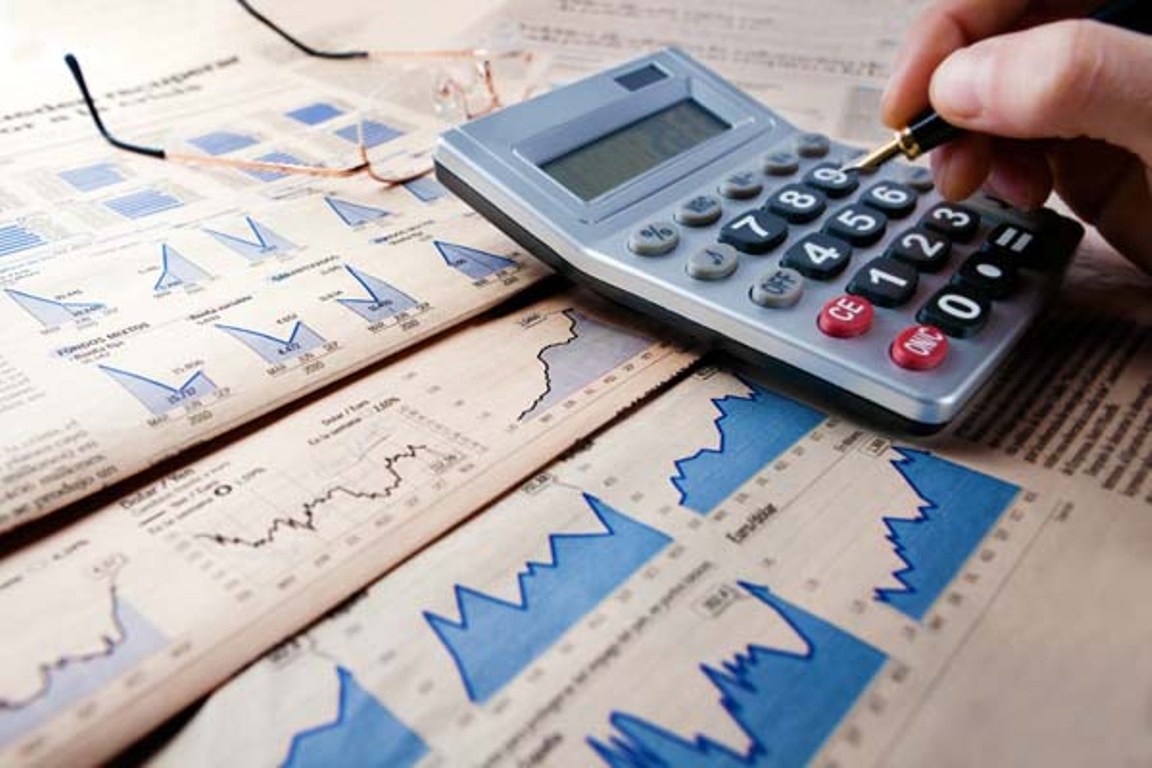 Основные параметры исполнения бюджета муниципального района за 2016 год
Основные характеристики бюджета района в динамике
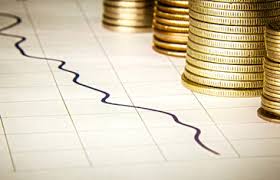 При профицитном бюджете снижается долг и /или растут остатки средств
При дефицитном бюджете растет долг и/или снижаются остатки средств
Доходы бюджета – это все поступающие в бюджет денежные средства.
Доходы бюджета
Налоговые доходы
Безвозмездные поступления
Неналоговые доходы
Поступления от уплаты 
налогов, установленных 
Налоговым Кодексом РФ: налог на доходы 
физических лиц;
акцизы;
единый налог на 
вменённый доход;           налог на добычу 
полезных ископаемых
Поступлений от других бюджетов                 (Дотации, субсидии, субвенции, иные межбюджетные трансферты)
Доходы от использования и реализации муниципального имущества;                  доходы от оказания платных услуг;               плата за негативное воздействие на окружающую среду;              штрафные санкции;                   иные неналоговые доходы
Исполнение плана по доходам
В 2016 году бюджет муниципального района «Могочинский район» по доходам исполнен в сумме 552298,8 тыс.руб., или 99,3% к плановым назначениям.
Структура поступления собственных доходов муниципального района «Могочинский район»
Основными источниками поступлений собственных доходов в бюджет муниципального района остаются налоговые доходы, доля которых в объеме поступлений собственных доходов составляет  92,8%, из них налог на доходы физических лиц составляет-  41,9 %, Акцизы – 6,7%, ЕНВД- 8,7%, НДПИ – 34,4 % Доля неналоговых доходов в общем объеме поступлений собственных доходов за отчетный период составила 7,2%.
Доходы.  Безвозмездные поступления
Могочинский  район получает из бюджета Забайкальского края следующие виды межбюджетных трансфертов:
Дотации- межбюджетные трансферты, предоставляемые на безвозмездной и безвозвратной основе без установления направлений и (или) условий их использования
Субсидии- межбюджетные трансферты, предоставляемые в целях софинансирования расходных обязательств органов местного самоуправления
Субвенции- межбюджетные трансферты, предоставляемые в целях финансового обеспечения расходных обязательств, переданных для осуществления органам местного самоуправления в установленном порядке
Иные межбюджетные трансферты – предоставляются на определенные цели
Структура безвозмездных поступлений  в бюджет муниципального района «Могочинский район»
Сумма безвозмездных поступлений в 2016 году составила 343881,1 тыс.руб. Основную долю безвозмездных поступлений составляют Субвенции - 250487,2 тыс.руб. или 72,8 %; Субсидии –51735,1 тыс.руб. или 15%; Дотации – 28102,0 тыс.руб. или 8,3%; Иные межбюджетные трансферты – 4309,8 тыс.руб. или 1,3%
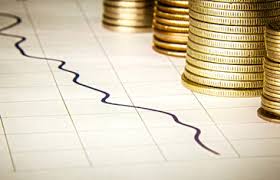 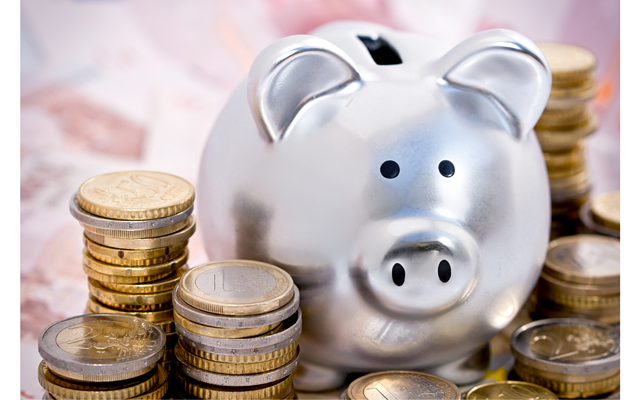 Анализ поступлений доходов
Общий объем доходов по сравнению с 2015 годом увеличился на 17381,5 тыс.руб. Собственные доходы бюджета муниципального района по сравнению с 2015 годом увеличились на 42 686,0 тыс. руб., в том числе налоговые доходы увеличились на 39236,6 тыс. руб., неналоговые увеличились на 3449,4 тыс. руб. Безвозмездные поступления по сравнению с 2015 годом уменьшились на 35304,5 тыс.руб.
Помесячная динамика поступлений по основным собственным доходным источникам в 2016 году
Исполнение бюджета «Могочинского района» по расходам за 2016 год
Расходы бюджета - выплачиваемые из бюджета денежные средства, за исключением средств, являющихся в соответствии с Бюджетным Кодексом источниками финансирования дефицита бюджета
Особенность исполнения бюджета по расходам является то, что расходная часть зависит от объема доходных поступлений.
Расходы осуществляются в пределах фактического наличия бюджетных средств на едином бюджетном счете. При этом обязательно соблюдаются такие процедуры – санкционирование расходов и финансирование.
Задача санкционирования расходов заключаются в том, чтобы обеспечить принятие к финансированию расходов, которые предусмотрены утвержденным решением о бюджете.
Расходы бюджета по основным функциям
Каждый из разделов классификации имеет перечень подразделов, которые отражают основные направления реализации соответствующей функции. Полный перечень разделов и подразделов классификации расходов бюджетов приведен в статье 21 Бюджетного кодекса Российской Федерации. 
Например, в составе раздела «Образование»,  в том числе, выделяются: Дошкольное образование; Общее образование; Молодежная политика и оздоровление детей; Другие вопросы в области образования.
Ведомственная структура расходов бюджета и бюджетная классификация
Бюджетная классификация Российской Федерации – это группировка доходов, расходов и источников финансирования дефицитов бюджетов бюджетной системы Российской Федерации, используемая для составления и исполнения бюджетов, составления бюджетной отчетности, обеспечивающей сопоставимость показателей бюджетов бюджетной системы Российской Федерации (статья 18 Бюджетного кодекса).
Состав бюджетной классификации (статья 19 Бюджетного кодекса) 
- Классификация доходов бюджетов; 
- Классификация расходов бюджетов; 
- Классификация источников финансирования дефицитов бюджетов;
Структура 20-значного, единого для всех бюджетов бюджетной системы Российской Федерации, кода классификации расходов бюджетов (ведомственная структура)
Исполнение плана по расходам
В 2016 году бюджет муниципального района «Могочинский район» по расходам исполнен в сумме 543625,2 тыс.руб., или 97,1% к плановым назначениям.
Расходы бюджета Могочинского района по основным направлениям
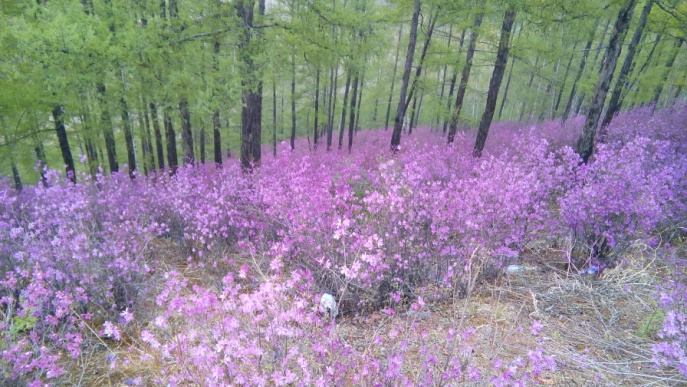 Структура расходов бюджета муниципального района за 2016 год
Бюджет муниципального района «Могочинский район» традиционно имеет социальную направленность, расходы на социально-культурную сферу: образование, культуру, физическую культуру и спорт, социальную политику составили в общем объеме в 2016 году – 75,8%
Анализ расходов бюджета муниципального района «Могочинский район»
Расходы бюджета муниципального района по сравнению с 2015 годом увеличились на 6626,4 тыс.руб. В общем объеме расходов бюджета муниципального района общегосударственные затраты составляют 8,5% (в 2015 г. – 8,5%), расходы по образованию – 69,5% (в 2015 г. – 69,0%), по культуре –3,2% (в 2015 г. – 2,9%), социальная политика – 3,1% (в 2015 – 3,5%), дотации поселениям – 1,9%  (в 2015 г. – 1,8%).
Расходы по разделу «Национальная экономика»
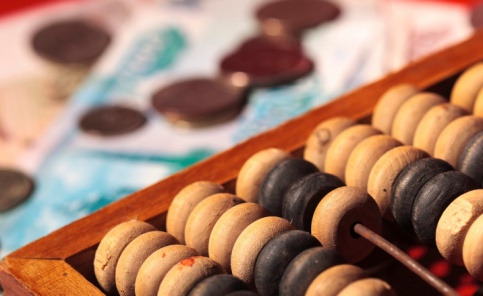 Национальная экономика включает:
-Мероприятия в области автотранспорта (обеспечение льготного проезда для отдельных категорий граждан)- расходы составили  129,5 тыс.руб.
-Дорожная деятельность (дорожные фонды)- расходы составили 18042,1 тыс.руб.
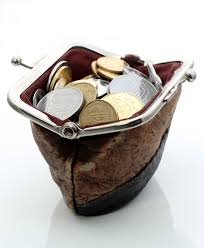 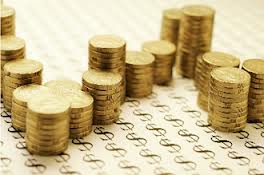 Всего расходы за 2016 год составили 18172,1 тыс.руб., или 73,2% к плановым назначениям.
Расходы по разделу  «Жилищно-коммунальное хозяйство»
Расходы бюджета на Жилищно –коммунальное хозяйство составили 53871,3 тыс.руб., или 98,3% к уточненным плановым назначениям:
В том числе:
- Мероприятия по переселению граждан из аварийного жилищного фонда, в том числе переселении граждан из аварийного жилищного фонда с учетом необходимости развития малоэтажного жилищного строительства – 809,3 тыс.руб.
- Реализация мероприятий программы «Повышение устойчивости жилых домов, основных объектов и систем жизнеобеспечения в сейсмических района – 39907,2 тыс.руб.
- Модернизация объектов теплоэнергетики и капитальный ремонт объектов коммунальной инфраструктуры, находящихся в муниципальной собственности – 6024,8 тыс.руб.
- Расходы на оплату коммунальных услуг и приобретение котельно – печного топлива 5815,0 тыс.руб.
- Мероприятия по поддержке коммунального хозяйства – 1315,0 тыс.руб.
Расходы по разделу «Образование»
В 2016 году расходы по образованию составили 377549,1 тыс.руб., или 99% к плановым назначениям.
Расходы по разделу «Культура»
Расходы по разделу «Культура» в 2016 году составили 17275,4 тыс.руб., или 94,1% к плановым назначениям
Расходы по разделу «Социальная политика»
Расходы по разделу «Социальная политика» в 2016 году составили 16871,9 тыс.руб., или 99,8% к уточненным бюджетным назначениям.
В 2016 году на реализацию муниципальных программ направлено 3131,2 тыс. руб., или 96,4% к уточненным плановым назначениям:
Муниципальный долг муниципального района
Муниципальный долг района возникает в силу осуществления заимствований.
Заимствования необходимы для:
Погашение долговых обязательств
Финансирования дефицита бюджета
Все заимствования подлежат учету в долговой книге района:
Долговые обязательства по взятым бюджетным кредитам на конец года составили 600,0 тыс.руб.
Благодарим за внимание!
«Бюджет для граждан по исполнению бюджета» подготовленКомитетом по финансам администрации муниципального района «Могочинский район»адрес: г. Могоча, ул.Комсомольская, 13Тел. 8(241) 40583, 40201, 40217 эл.адрес fin-mogocha.ru